CLIENT TESTIMONIALS:  PAYERS
Client Testimonials: Payers
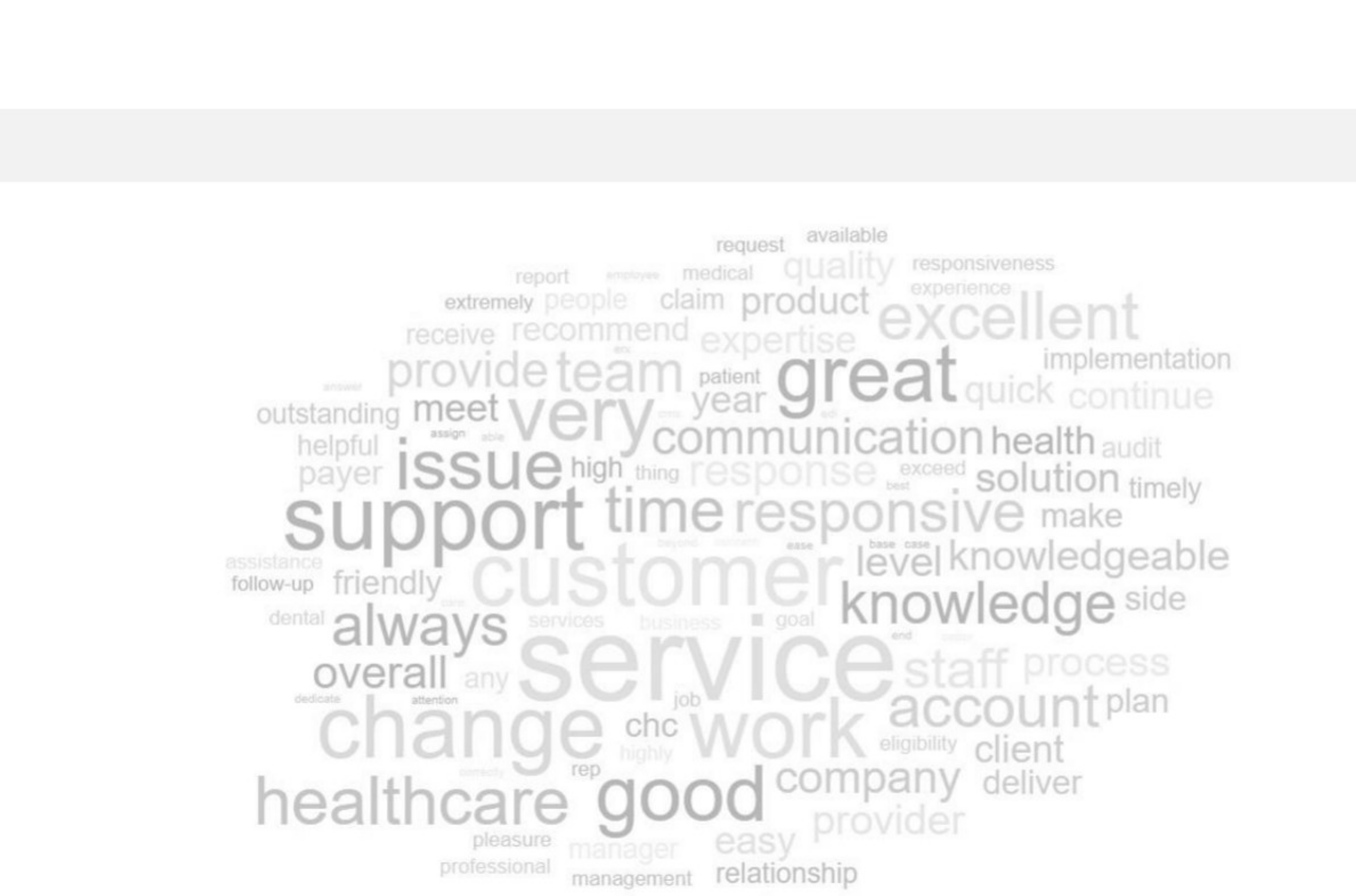 Our Key Values

Excellent Customer Service
Professionalism				
		 Knowledge & Expertise
Quick Turnaround
				                                                       		                      Consistent Communication
*Word cloud based on client comments
Client Testimonials: Payers
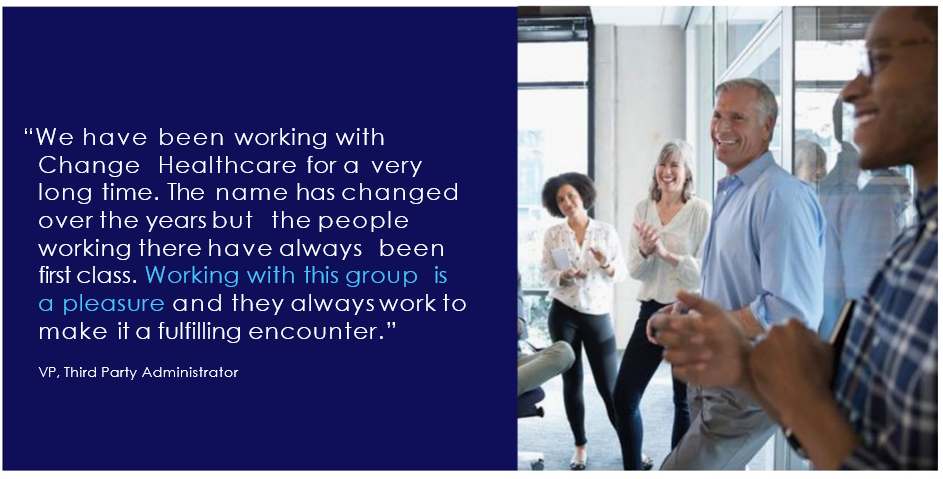 Client Testimonials: Payers
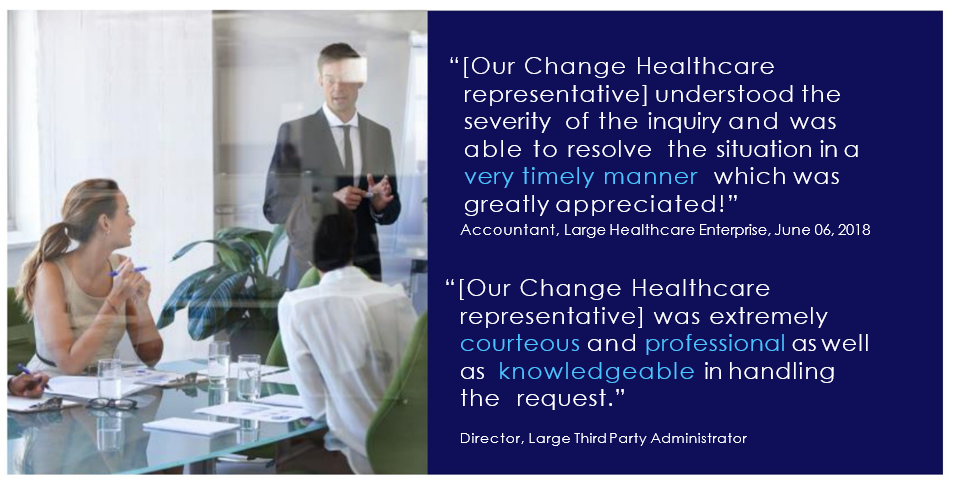 Client Testimonials: Payers
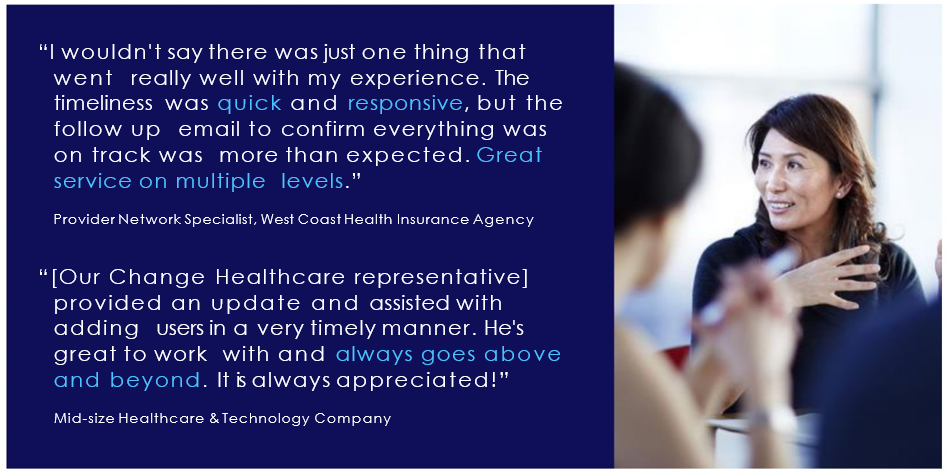 Client Testimonials: Payers
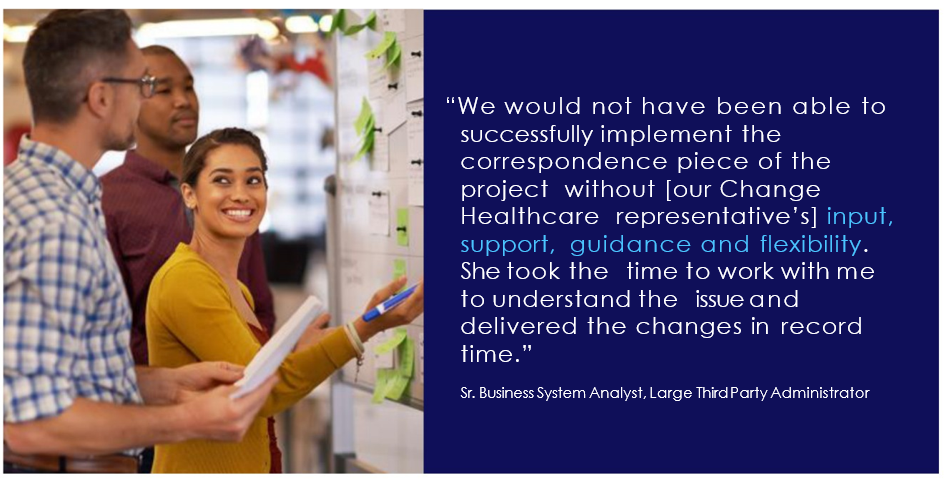